Ринкова система і закони її функціонування
Поняття, елементи, суб’єкти та об’єкти ринку.
2.  Функції  ринку.
3. Закони ринкової економіки
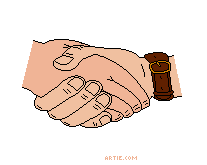 Ринок
Ринок — це певна сукупність економічних відносин з приводу купівлі-продажу товарів і послуг відповідно до законів сучасного товарного виробництва
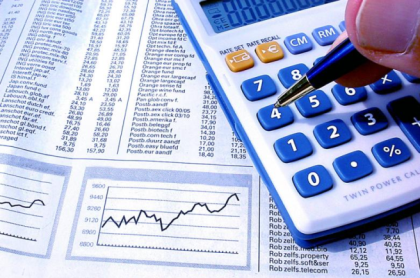 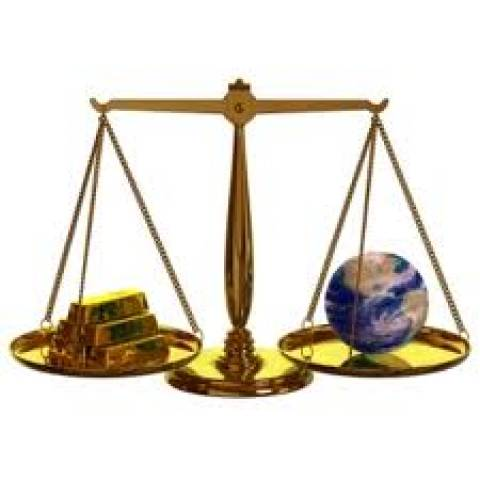 Умови виникнення
•Перша умова - поділ праці, який веде до спеціалізації та обміну.
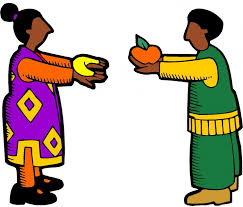 •Друга умова - самостійність економічних агентів, або, як часто говорять економісти, відособленість господарських суб'єктів.
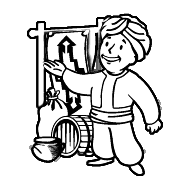 Елементи ринку
Основні суб'єкти ринкової економіки
Одночасно суб'єктів ринкових відносин поділяють на виробників (продавців) та споживачів (покупців):
             домогосподарства,            фірми,            держава
 Окрім того виділяють посередників, які "зводять" покупців та продавців: приватні комерсанти, банки, біржі, торгові філії, торгово-промислові палати, страхові компанії – інфраструктура ринку 

Об'єктами ринкових відносин є те, для чого вони існують: насамперед, це:
    товари та послуги
    капітал, праця, земля та інша нерухомість,
    цінні папери,
    інтелектуальні досягнення, інформація
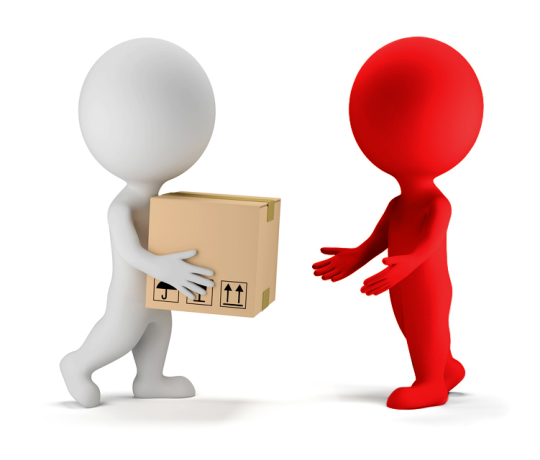 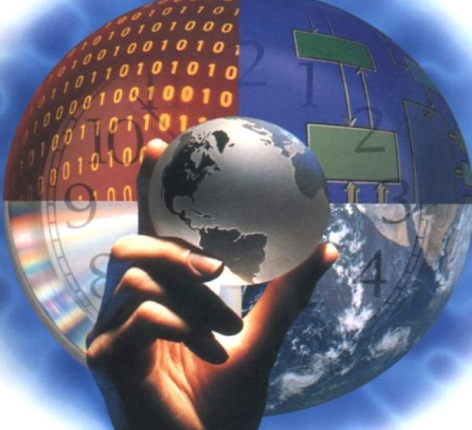 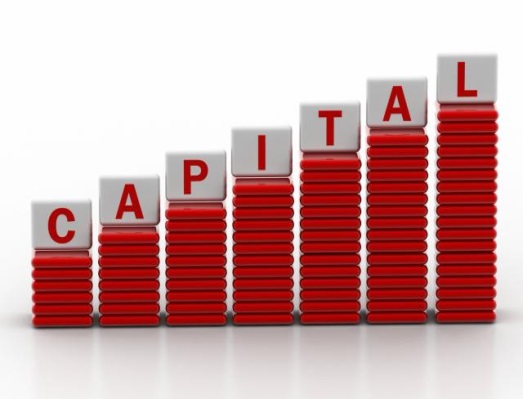 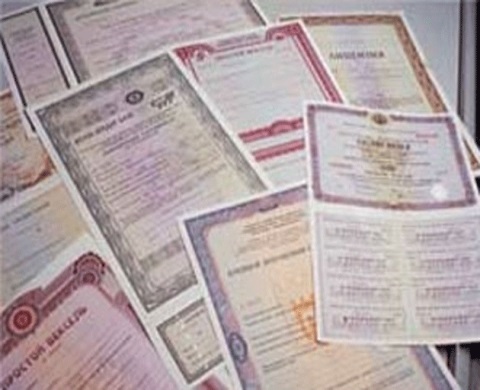 Види ринків
легальні
1. З точки зору законодавства
тіньові
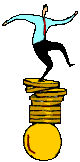 2. По економічному призначенню об’єктів ринкових відносин:
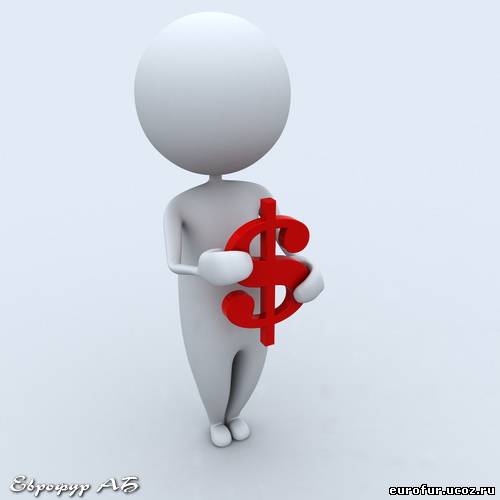 Ринок  робочої сили – сукупність економічних відносин між зайнятими і незайнятими найманими працівниками, з одного боку, підприємцями і біржами праці (державними і приватними) – з іншого з приводу організації, використання і купівлі-продажу робочої сили.
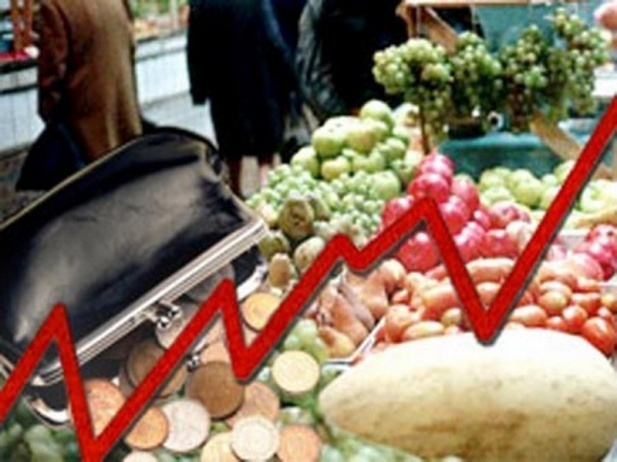 Ринок  засобів праці або капіталу – певна сукупність економічних відносин між різними суб’єктами підприємницької діяльності з приводу організації, використання і купівлі-продажу засобів праці.
Споживчий ринок – окремі особи і господарства, які купують товари для особистого споживання
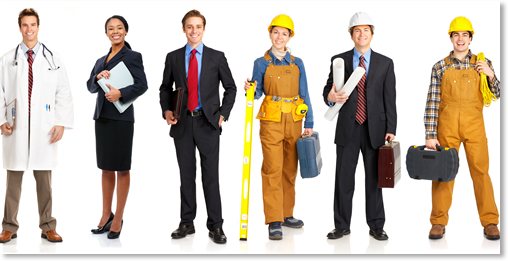 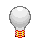 Валютний ринок – важлива сфера економічних відносин з приводу купівлі-продажу іноземних валют і платіжних документів (чеків, векселів, акредитивів, телеграфних і поштових переказів в іноземній валюті).
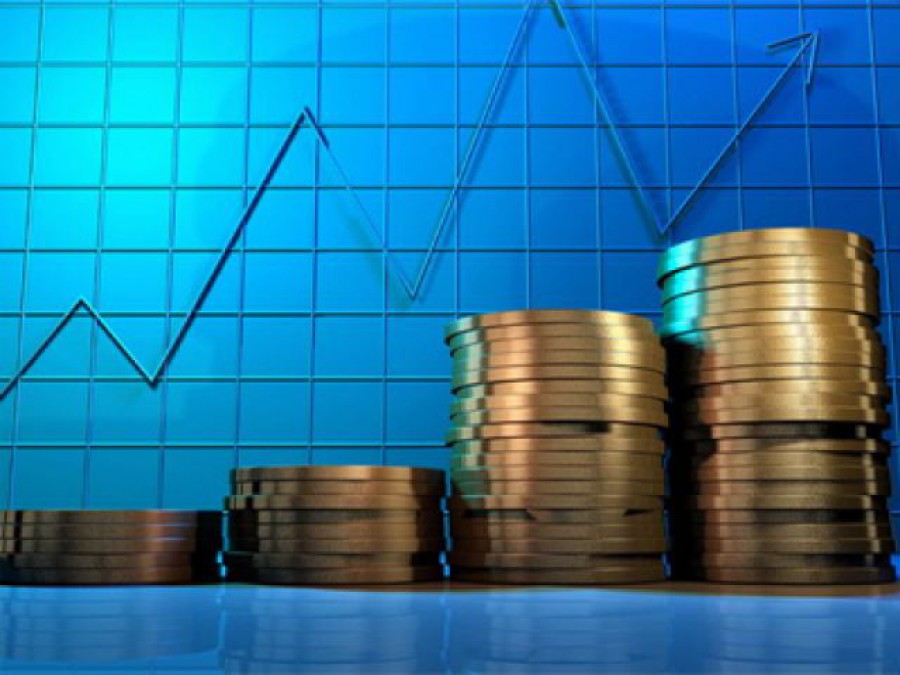 Фінансовий ринок – певна сукупність економічних відносин з приводу організації купівлі-продажу вільних грошових коштів та їх перетворення на грошовий капітал.
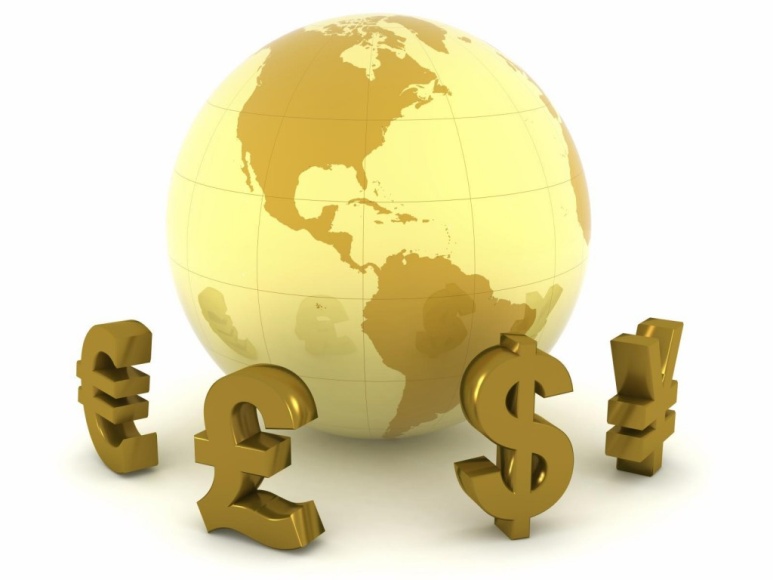 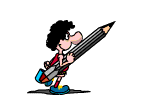 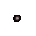 Ринок  інформації – сукупність економічних відносин з приводу купівлі-продажу інформаційних послуг, збирання, обробки, систематизації інформації та її продажу кінцевому споживачеві.
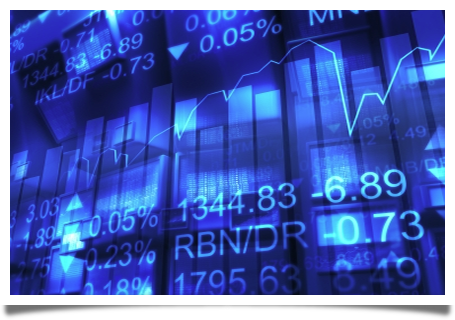 За просторовою ознакою
регіональний
місцевий
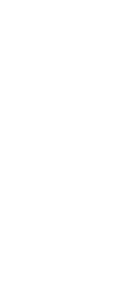 національний
світовий
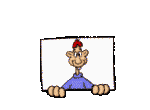 2. Основні функції ринку
Регулююча функція полягає в тому, що ринок регулює всі економічні процеси — виробництво, обмін, розподіл, споживання, визначаючи пропорції та напрями розподілу економічних ресурсів;
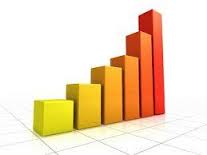 Стимулююча функція полягає в тому, що ринок спонукає виробників товарів та послуг до зниження витрат, підвищення якості та споживчих властивостей товарів;
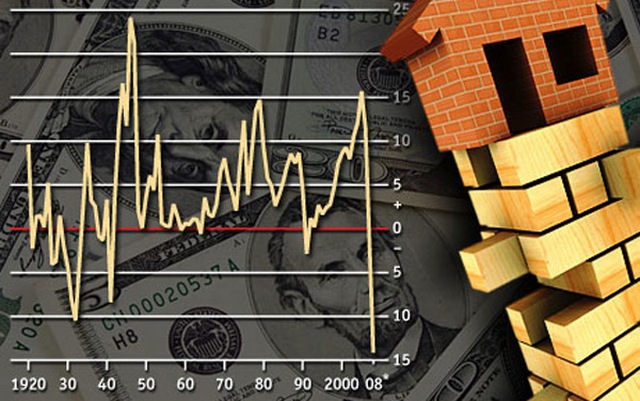 Розподільча функція проявляється в тому, що доходи виробників та споживачів диференціюються через ціни, зумовлюючи соціальне розшарування суспільства за доходами;
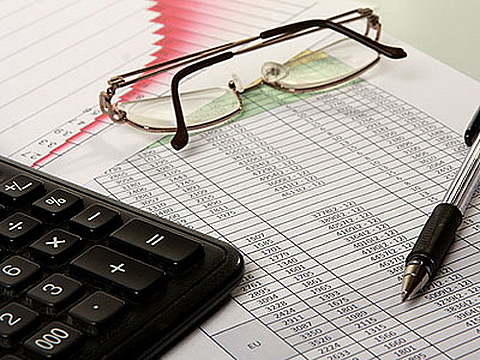 Інформативна функція полягає в тому, що ринок через ціни інформує виробника, торговця, споживача про те, що вигідно виробляти й купувати, а що — ні, у якій кількості і кому;
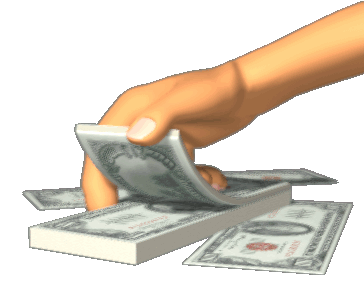 Інтеграційна функція проявляється в тому, що ринок об’єднує суб’єктів економічної системи в одне ціле, сприяючи формуванню єдиного економічного простору як у межах окремої держави, так і в межах світової економіки;
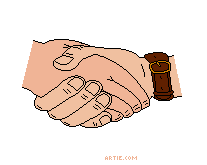 3. Закони ринку    


Закони ринку відображають внутрішньо необхідні, сталі, суттєві взаємозв'язки між суб'єктами ринку, на основі яких розгортається їх діяльність. 

До основних законів ринку 
відносять:
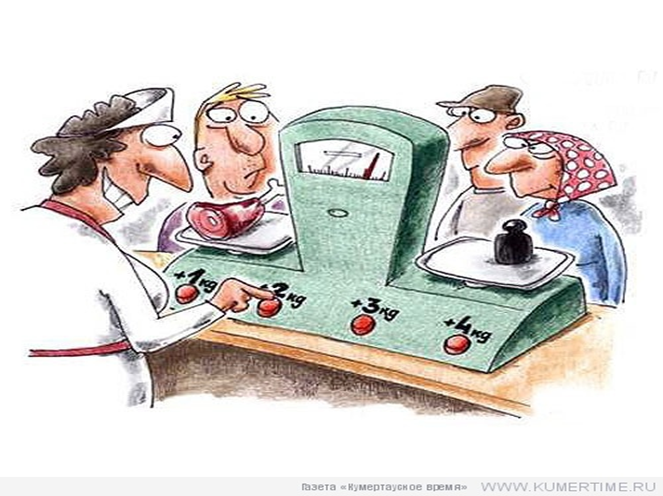 - закон вартості,
- закон попиту, 
-закон пропозиції,
- закон конкуренції,
- закони грошового обігу.
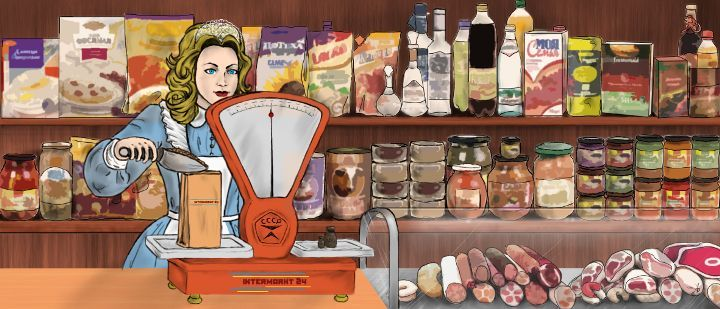